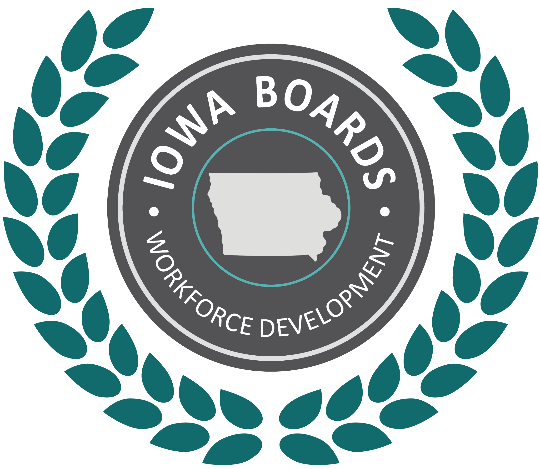 October 12th, 2018
Disability Access Committee
Brian Warner MSW, Vocational Rehabilitation Counselor
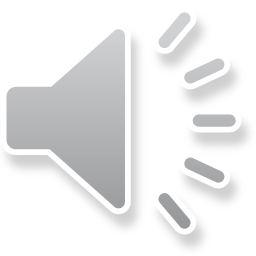 Disclosing A Disability to an Employer-Overview
There is no magic bullet!

Everyone’s disability affects them differently!

The customer/client must “steer the ship!”

Everyone’s comfort level is going to be different- Meet the customer/client where they are
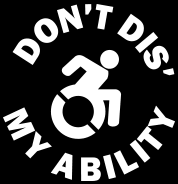 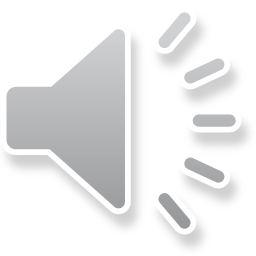 Know your customer
What is the customer/client’s comfort level in disclosing their disability?

Do they say too much or not enough?

 The words that you use matter!
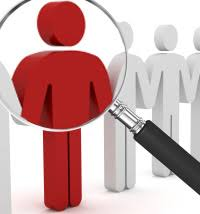 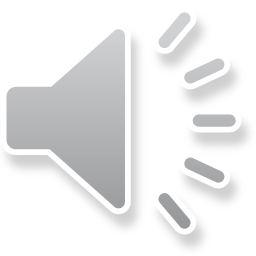 Know the purpose
Why is the disability being disclosed?
Attempting to obtain accommodations
Removing the unknown
Pride!
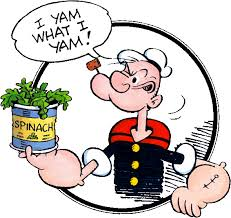 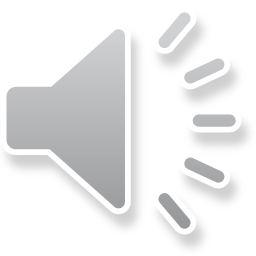 Know The Business
What might reasonable accommodations be?

Who are the players?

Sometimes knowing what not to say is as valuable as what to say!
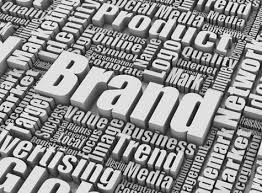 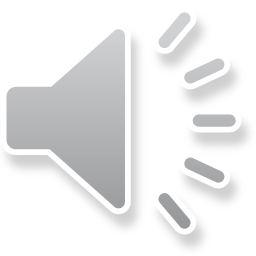 Visible versus Hidden Disabilities
The approach and challenges may be different.

Individuals with visible disabilities must overcome stereotypes and preconceived notions of ability level.

Individuals with hidden disabilities may have to overcome disbelief and/or suspicion.
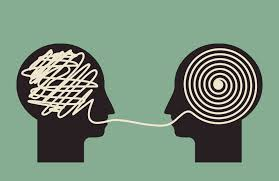 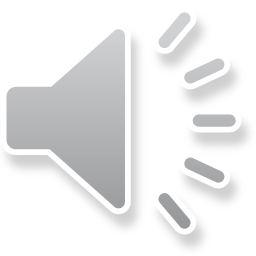 Sometimes it is not how, but when…….
Before the interview

During the interview

During the job offer

After the job has started
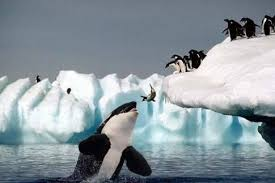 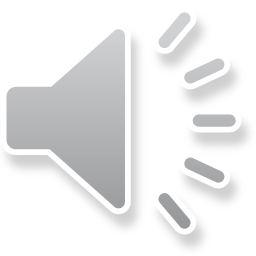 Questions? 
Thank you.
brian.warner@iowa.gov
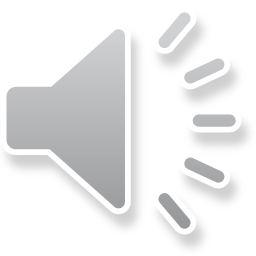